FINN-ARMA
(Finnish Association of Research Managers and Administrators)
https://wiki.eduuni.fi/display/csctuha/Finnish+Association+of+Research+Managers+and+Administrators
Finn-ARMA Network (Finnish Association of Research Managers and Administrators) in short
Finn-ARMA Network (Finnish Association of Research Managers and Administrators) brings together research service and management experts from higher education institutions and research institutes in Finland. 
Network’s core mission is to promote co-operation, exchange information and enhance the professional development of its members. 
Currently the network has ca. 900 members working in 18 thematic groups where the most of the actual activities take place. Open for all. Members from universities, universities of applied sciences and research organisation and also for instance funding bodies.  
At the heart of the network's activities is the idea of bottom-up action, which is born from the experts' own need. The activities of the thematic groups are shaped according to the needs of the group members. 
The network has an executive committee tasked to enable continuity of activities and take care of the general matters. 
Finn-ARMA network co-operates with other national parties providing its expertise for joint projects and contributing to the general development of its field. (e.g. ERA17)
Tasks of the Finn-ARMA network
To promote cooperation, professional development and exchange of information between experts working in research administration, research support and research services in higher education institutions and research institutes.
To support and promote training opportunities for network experts.
To participate in the coordination and implementation of national projects. Propose necessary development projects.
To provide opinions and appoint experts to different national committees.
To maintain contacts with key stakeholders nationally and internationally.
To promote the development of an overall picture of trends and needs in the area of research management and administration (in particular, but not limited to, regarding digitalisation).
The network is also responsible for the development of a reference architecture within its field and it maintains the national vocabulary for research administration and management.
Operation of the Finn-ARMA network
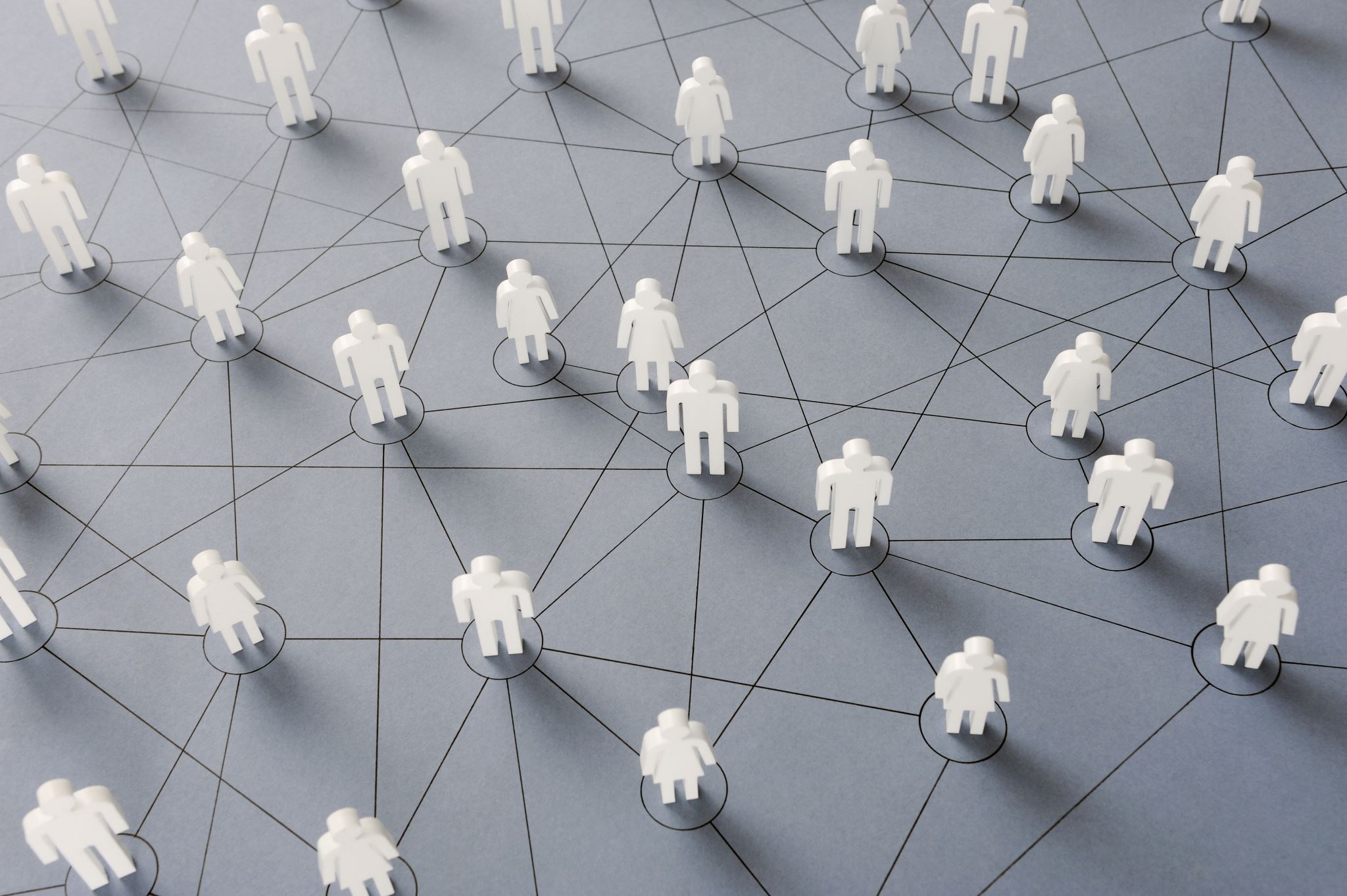 The main activities of the network take place in independent thematic groups, which themselves decide how to organize their activities.
Thematic groups are created bottom-up, when a group of experts identify the need for such. The Executive Committee of the Network shall decide on the setting up of the group and, if necessary, specify its tasks together with the group. The working language is chosen within the group.
Anyone can join a thematic group, please see a list at https://wiki.eduuni.fi/display/csctuha/Finnish+Association+of+Research+Managers+and+Administrators 
The network has an Executive Committee (chair + 6 members)
The Executive Committee ensures the ongoing operation of the network, represents the support and administration of university research nationally and cooperates with other national and international actors.
Chair and 4 members from universities, 1 from universities of applied sciences, 1 from research institutes
Information and events of the Finn-ARMA network
The network has its own wiki site (https://wiki.eduuni.fi/display/csctuha/Finn-ARMA-verkosto) 
Each thematic group has a home page in the wiki site 
Each group has its own mailing email list 
A common email list for the whole network 
Regular webinars 
“Research Service Days” conference arranged annually together with one university
Thematic groups
CRIS-groups (Converis and FiPure)
Research policy
EU Horizon
Sustainability
Funding from USA
Information modelling & vocabularies
IR-network
Marie Skłodowska-Curie funding group
Collection for metadata on research data
Training on research data
PID Network
Post award -group
Publication metadata
Publication metrics
Universities' research funding managers
Research ethics
Research evaluation
Research infrastructures
Science communication
FUN – Finnish University Libraries’ Network (associate)
Open science coordination (TSV) (associate)
RDI directors of UAS (associate)
Doctoral Training Network (associate)
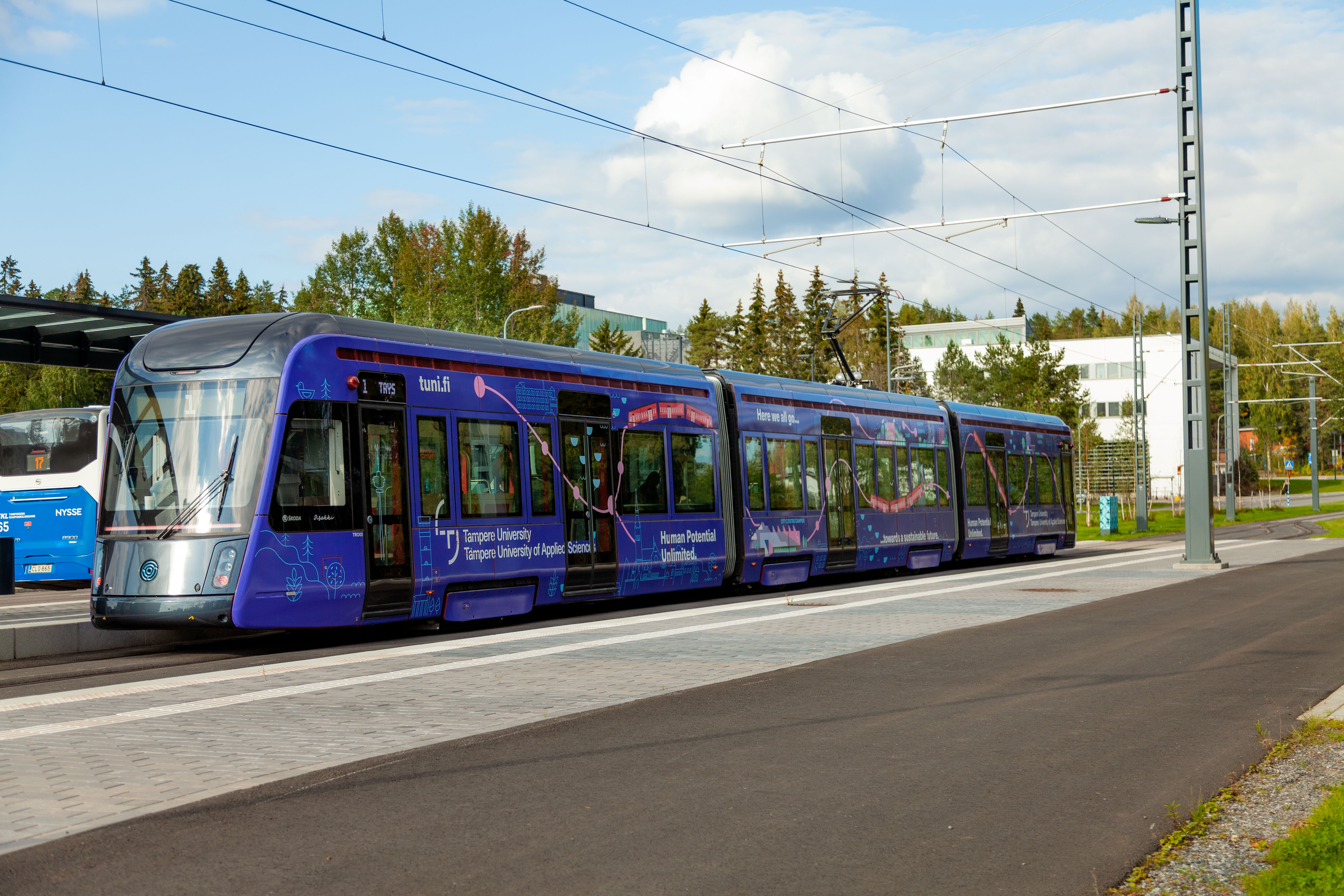 Welcome to Tampere
https://events.tuni.fi/rsd2025-en/
Research Service Days 20.-22.8.2025
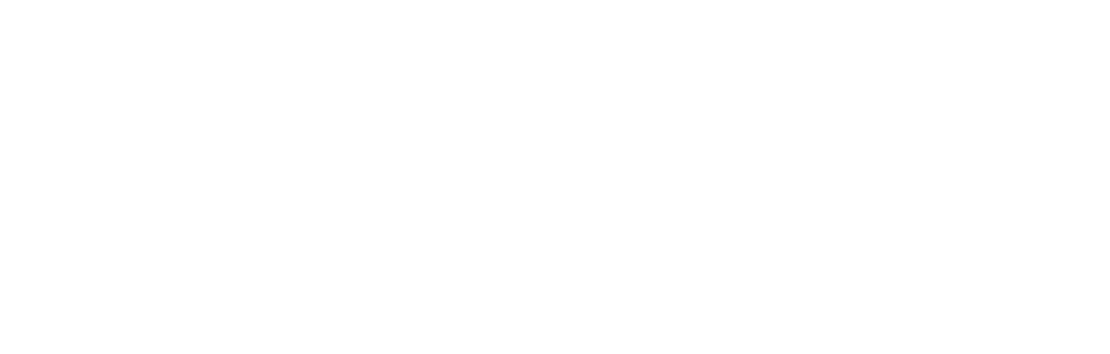